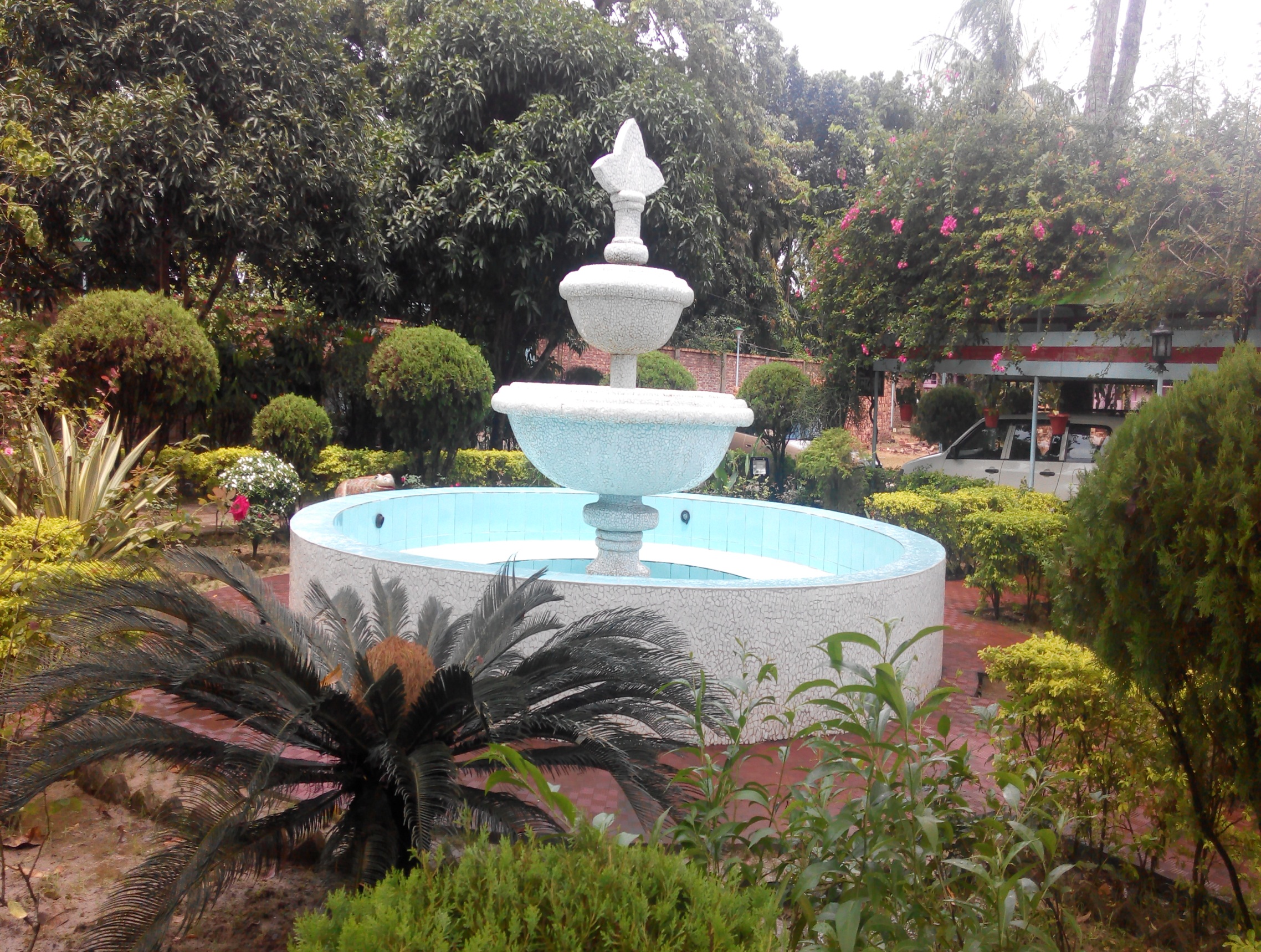 স্বাগতম
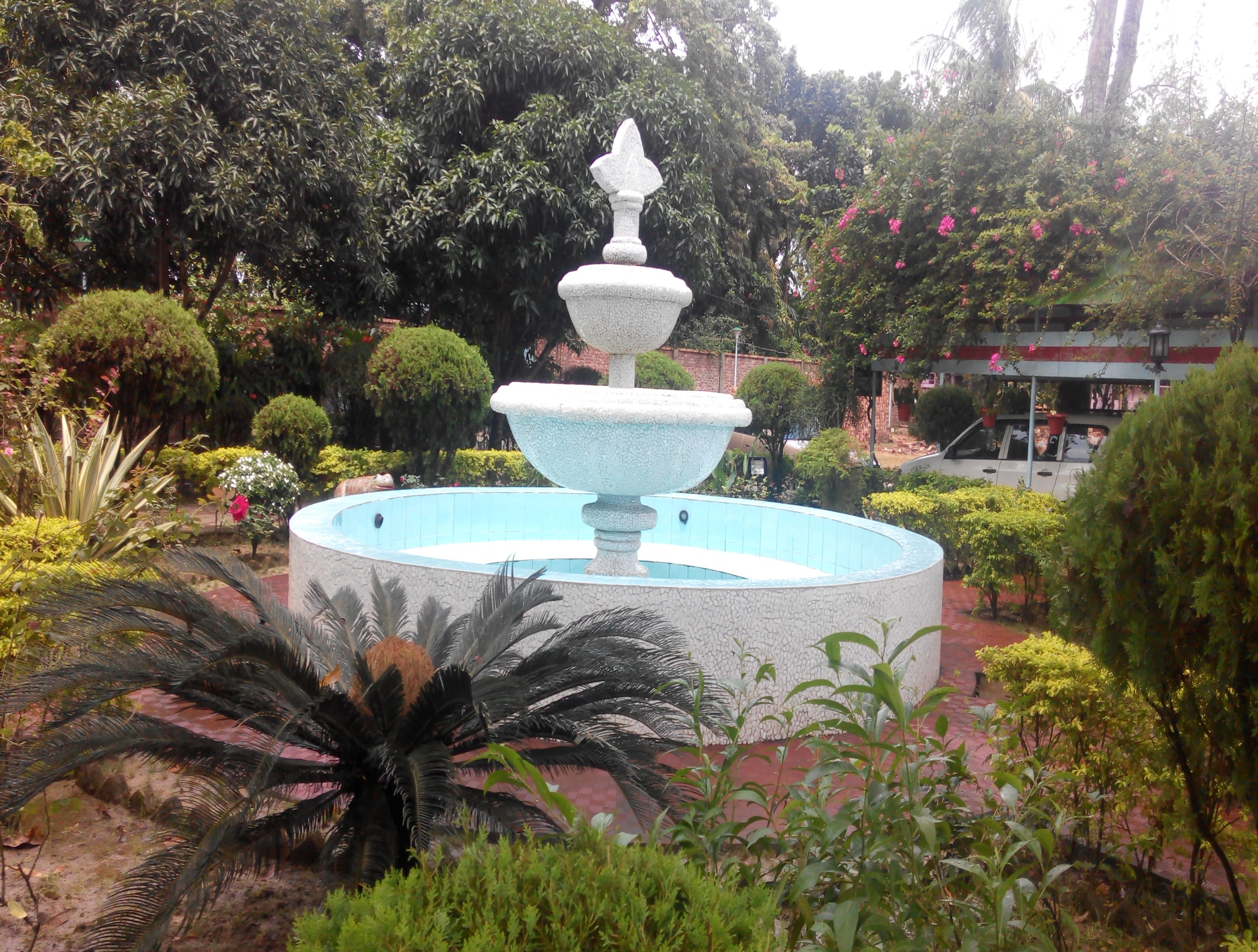 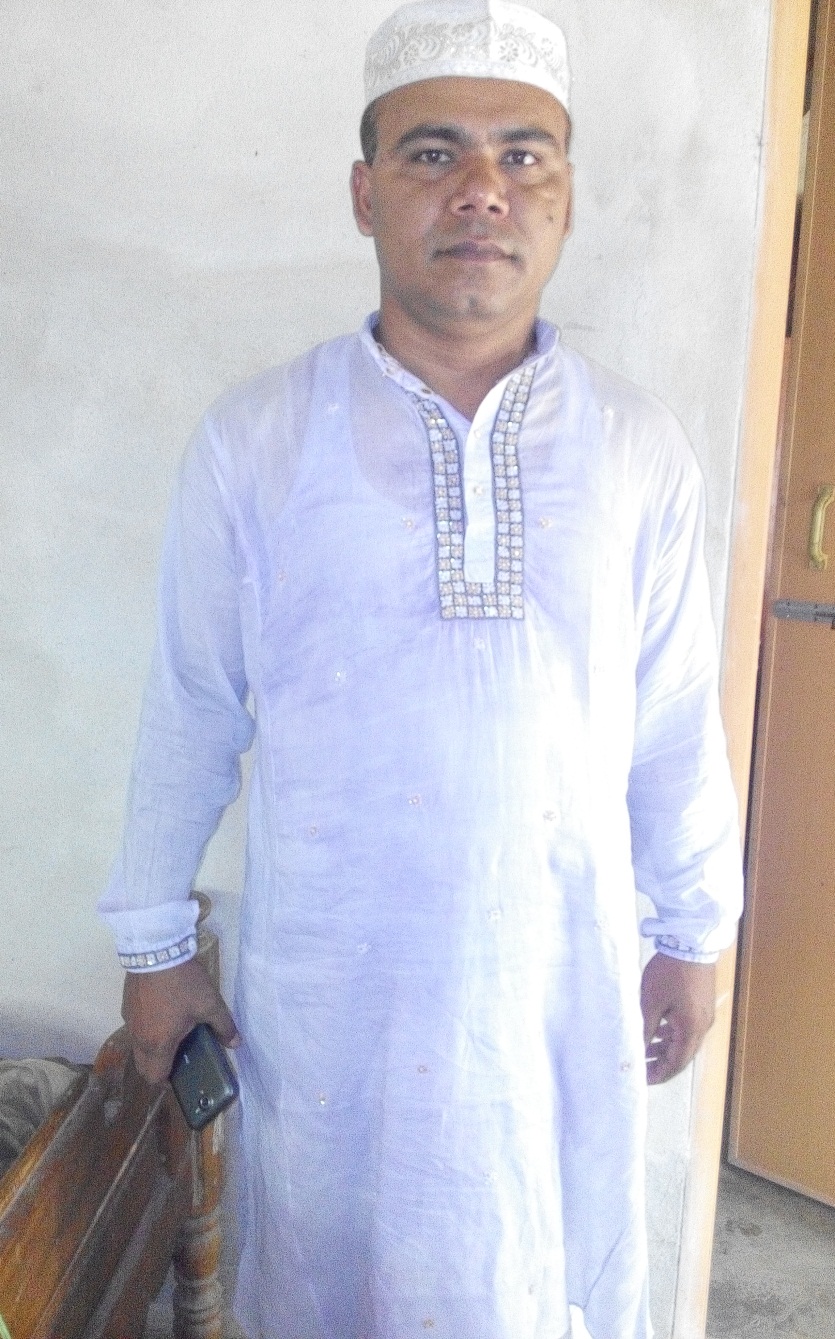 শিক্ষক পরিচিতি
মোহাম্মদ সাইফুল ইসলাম            
 সহকারি শিক্ষক 
অক্সফোর্ড একাডেমি 
ই-মেইলঃ msyfulislam1979@gmail.com
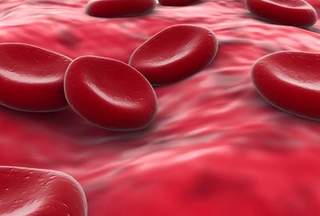 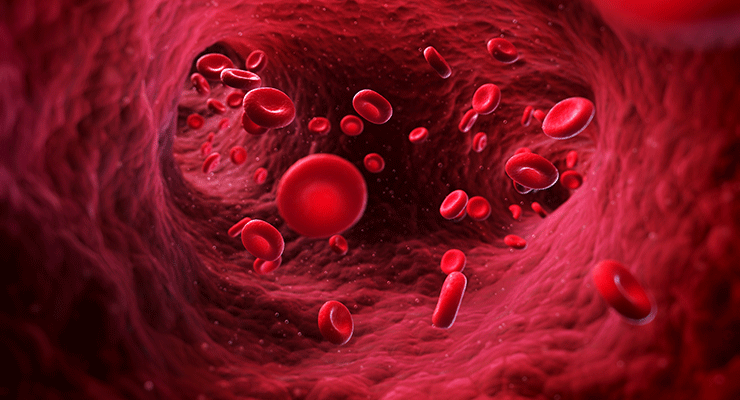 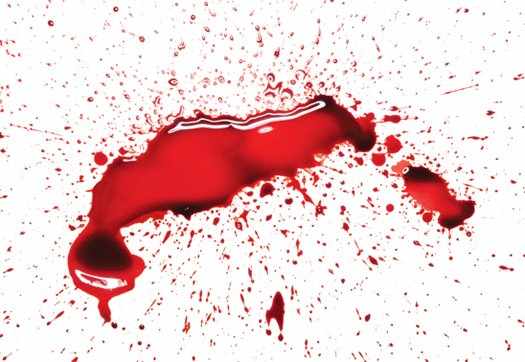 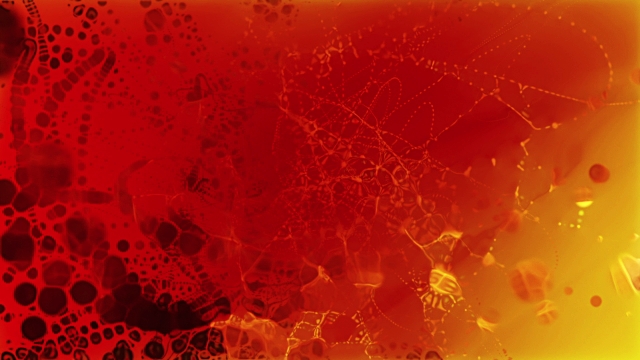 পাঠশিরোনাম
রক্ত
শিখনফল
এই পাঠ শেষে শিক্ষার্থীরা__ __ __

১।রক্ত কি বলতে পারবে
২।রক্তরস কি বলতে পারবে
৩।রক্তরস ও রক্ত কনিকার মধ্যে পার্থক্য করতে পারবে
৪।তিন প্রকার রক্ত কনিকার গঠন বর্ণনা করতে পারবে
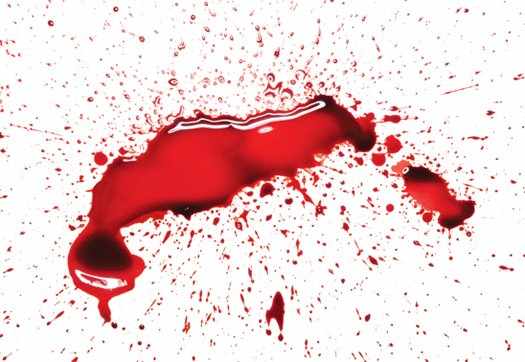 তরল যোজক কলা
রক্ত ক্ষারীয়
রক্ত লাল বর্ণের
ঈষদ লবনাক্ত
রক্ত
রক্ত
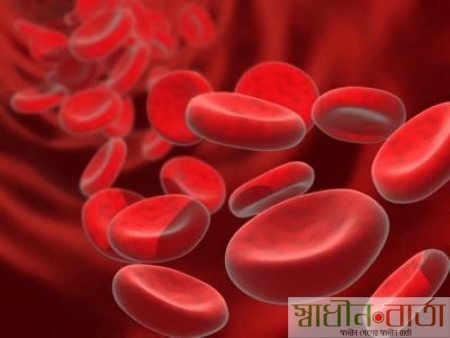 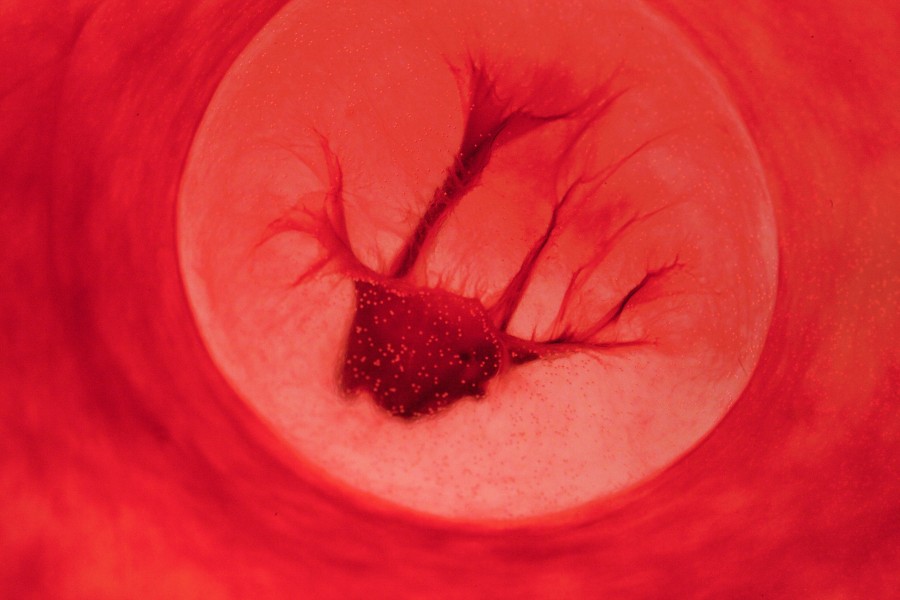 রক্ত কনিকা
রক্তরস
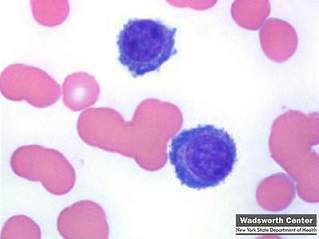 রক্তের তরল  অংশ

ঈষদ হলুদাভ

৯১-৯২% পানি  থাকে
রক্তরস
রক্ত কনিকা
লোহিত রক্ত     কনিকা
শ্বেত রক্ত কনিকা
অনু    চক্রিকা
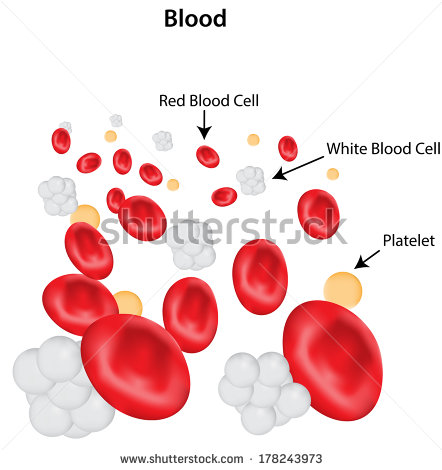 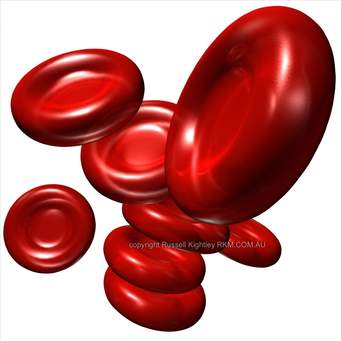 রং লাল হয়

আকৃতি দ্বি-উত্তল বা
ডিম্বাকার

এতে হিমোগ্লোবিন থাকে
লোহিত রক্ত কনিকা
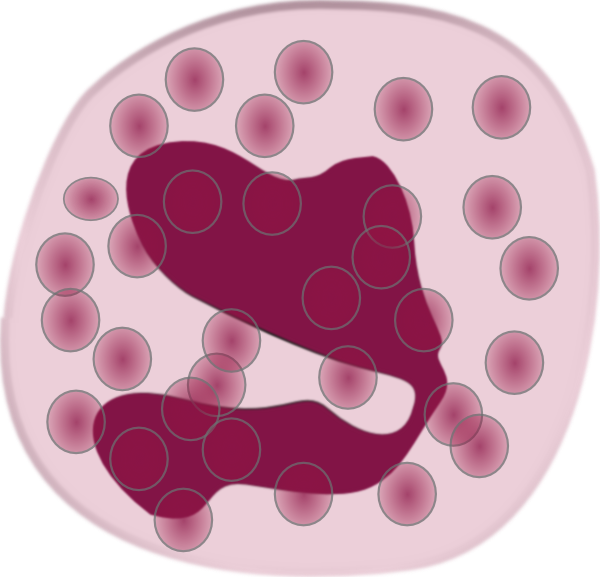 নির্দিষ্ট আকার নেই

নিউক্লিয়াস যুক্ত

দানাদার বা দানাদারবিহীন
শ্বেত রক্ত কনিকা
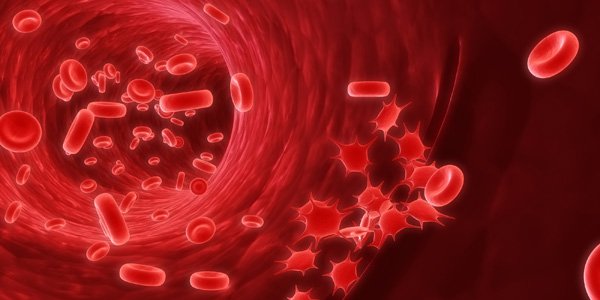 নির্দিষ্ট আকার নেই


নিঊক্লিয়াস মাকু আকূতির
অনুচক্রিকা
দলগত কাজ
লোহিত রক্ত কনিকা ও শ্বেত রক্ত কনিকার মধ্যে গঠনগত তিনটি পার্থক্য লিখ। 
            
সময়ঃ ১০ মিনিট
মূল্যায়ন
১।রক্তের রং কি?
২।রক্তের রং লাল কেন?
৩।রক্ত জমাট বাধায় কোন কনিকা অংশ নেয়?
বাড়ীর কাজ
১।রক্ত কি?  
 2।রক্ত জমাট বাধার কারন ব্যাখ্যা কর।
৩।তিন প্রকার রক্ত কনিকার গঠন বর্ণনা কর।
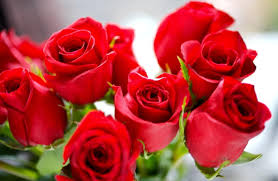 ধন্যবাদ